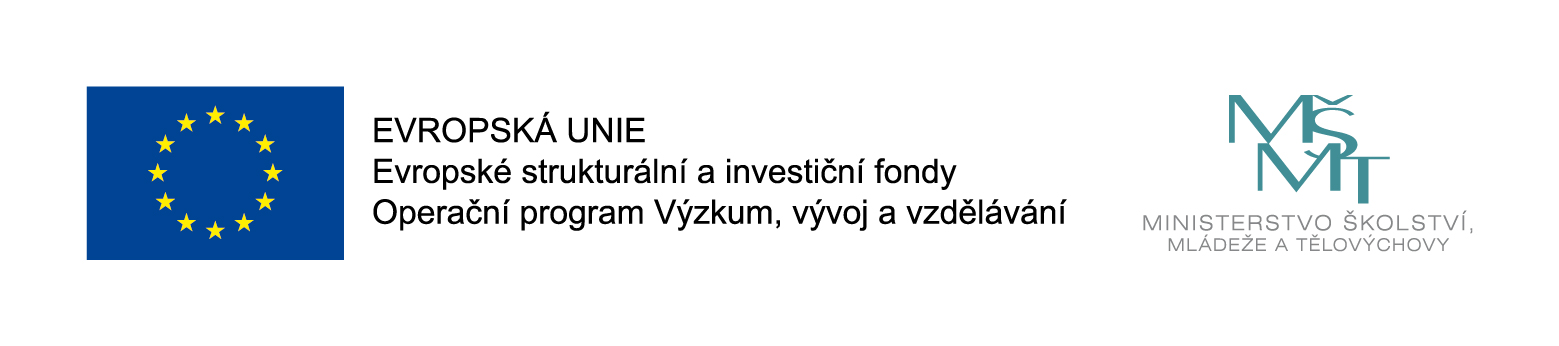 Interaktivní výukové materiály v přípravě budoucího učitele
prof. PaedDr. Michal Nedělka, Dr.

konferenční příspěvek byl vyhotoven pro projekt: 
Podpora rozvoje oborově didaktických magisterských studijních programů 
s reg. č.: CZ.02.2.69/0.0/0.0/16_015/000236
Potřeba nových forem a obsahu vzdělávání
nově akreditované studijní programy (proces od roku 2016)
tradovaná a platná zásada – učím tak, jak kdysi učili mě
student – objekt i subjekt přípravy
poměr výše uvedených rolí se mění
cíl: příprava samostatně uvažující a pracující osobnosti s odborným fundamentem
cíl také: využít prezenční výuku k tomu, co si jinak lze osvojit obtížně – rozvíjení schopností a dovedností v interakci
Analýza dosavadního způsobu vzdělávání
Dílčí výsledky:
prezenční výuka obsahuje teoretickou materii, již si lze osvojit samostudiem
k tomuto osvojování je však nutno využívat zdrojů rozmanité povahy a především jejich kombinací (internet, psané texty, knihovny, filmové dokumenty, videozáznamy, zvukové či grafické soubory soukromé či veřejně dostupné)
Důsledky
tříštění pozornosti a časová náročnost takové přípravy
obtížná sebereflexe
prověřování znalostí v prezenční výuce je mnohdy zbytečné a neefektivní 
	Odtud pramení potřeba komplexních výukových materiálů obsahujících 	prezentaci materiálu a příležitosti k ověřování znalostí.
	Elektronická učebnice výše uvedené nároky splňuje.
Elektronická učebnice – pozitiva
A. Zdroje:
autor (vyučující) vychází z různých zdrojů, které považuje za nejvhodnější na základě vlastní zkušenosti
odpadá nutnost studovat všechny zdroje, zvlášť když nejsou vždy běžně dostupné
existuje však možnost různé zdroje využít a porovnat
Elektronická učebnice – pozitiva
B. Média:
autor dokládá problematiku uváděnou v textu dalšími materiály – zvukem, obrazem, animacemi
multimediální splňuje nárok na názornost a atraktivitu
Elektronická učebnice – pozitiva
C. Interaktivita:
kniha umožňuje nastavení vlastního učebního tempa 
umožňuje nastavení vlastních učebních strategií – poznámek, vsuvek, zvýraznění, záložek
umožňuje vlastní testování (a tedy i hodnocení úrovně) znalostí 
dává prvotní impulsy k práci s chybou – navádí na správné odpovědi a jejich souvislosti přímo v již prostudovaném textu
Elektronická učebnice – pozitiva
D. Efektivita:
soustavná s práce s elektronickou učebnicí vybízí k výzkumu řady aspektů vzdělávacího procesu
již v současné době sleduji na empirickém základě sledovat, že přináší vyšší efektivitu učení, a to v případech teoretických disciplín
účinek efektivity – časová dotace, která nemůže a ani nemusí v jednotlivých předmětech současného vzdělávacího plánu dosáhnout na zevrubně prezentované obsahy v prezenční výuce
Závěry
K tvorbě a užívání elektronické učebnice přispívá zvažování:
povahy předmětů
povahy materiálu k osvojení
požadavků k zakončení předmětu
využitelnosti knihy v další práci a praxi studenta
využitelnosti v jiných studijních programech
využitelnosti širší veřejností